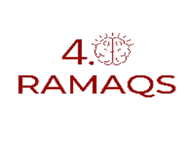 DIGITAL MATURITY SCAN
Évaluez votre transformation numérique
Ramaqs  Consulting Your dreams, our challenge
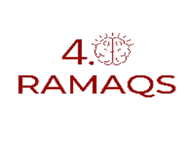 Sommaire
Votre besoin
Notre solution
DIGITAL MATURITY 
SCAN
Notre démarche
Offres disponibles
Notre expertise
Prochaines étapes
Références
2
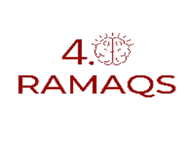 Votre besoin
Maîtrisez votre transformation digitale
Dans un monde en constante évolution numérique, les entreprises font face à des défis majeurs :

Complexité des technologies disponibles
Besoin de compétitivité digitale
Nécessité d'une roadmap claire
Optimisation des investissements IT
CHALLENGE
3
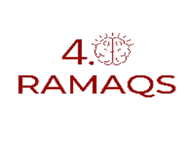 4. Processus et opérations 
Automatisation
Digitalisation des workflows
Intégration des systèmes
Agilité opérationnelle
5. Technologies et données 
Infrastructure IT
Architecture système
Gestion des données
Cybersécurité
6. Innovation 
Veille technologique
Capacité d'innovation
Labs et expérimentations
Écosystème digital
7. Performance digitale 
KPI digitaux
ROI des initiatives
Benchmarking
Amélioration continue
Notre solution
Les 7 dimensions analysées
Stratégie digitale 
Vision et objectifs
Gouvernance digitale
Budget et investissements
Feuille de route
Culture et organisation 
Leadership digital
Gestion du changement
Compétences numériques
Innovation collaborative
Expérience client 
Parcours client digital
Canaux numériques
Personnalisation
E-services
DIGITAL MATURITY SCAN
Un diagnostic complet et personnalisé pour évaluer et accélérer votre transformation digitale.
Une méthodologie éprouvée
Notre approche s'appuie sur :
Standards internationaux
Benchmarks sectoriels
Expertise métier
Retours d'expérience
4
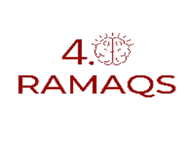 Notre démarche
Phase 1 : Collecte
Questionnaires ciblés
Entretiens dirigés
Analyse documentaire
Observations terrain
Phase 2 : Analyse
Scoring détaillé
Benchmark sectoriel
Identification des gaps
Analyse des risques
Phase 3 : Recommandations
Plan d'actions priorisé
Quick wins identifiés
Roadmap stratégique
Budget estimatif
Livrables
Rapport de diagnostic 
Scoring par dimension
Forces et faiblesses
Opportunités et risques
Position concurrentielle
Plan de transformation 
Objectifs stratégiques
Actions prioritaires
Planning de déploiement
Estimation des ressources
Tableau de bord 
KPI de maturité
Visualisation des gaps
Benchmark dynamique
Suivi des progrès
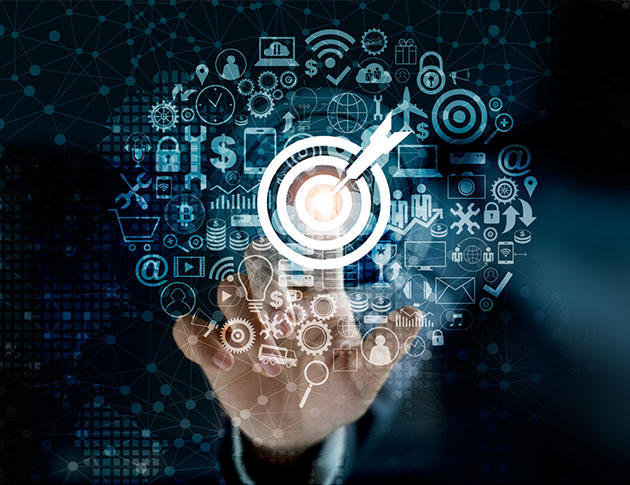 5
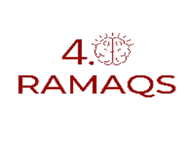 Offres disponibles
Bénéfices clés
Pour la Direction
Vision claire de la maturité
Priorisation des investissements
Roadmap actionnable
ROI optimisé
Pour les équipes
Objectifs clairs
Alignement des initiatives
Montée en compétences
Performance mesurable
Pour l'entreprise
Transformation accélérée
Compétitivité renforcée
Risques maîtrisés
Excellence digitale
Diagnostic Express
Évaluation rapide
Focus points clés
Rapport synthétique
Recommandations essentielles

Diagnostic Standard
Analyse complète
Benchmark sectoriel
Plan d'actions détaillé
Présentation des résultats

Diagnostic Premium
Analyse approfondie
Benchmark personnalisé
Accompagnement stratégique
Suivi de mise en œuvre
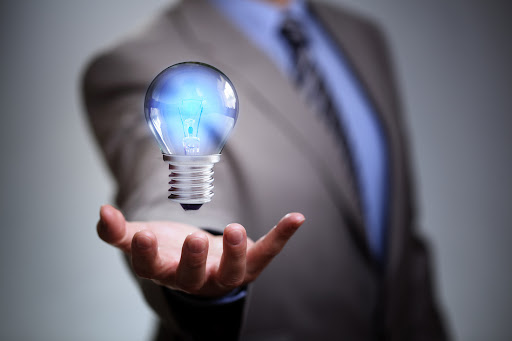 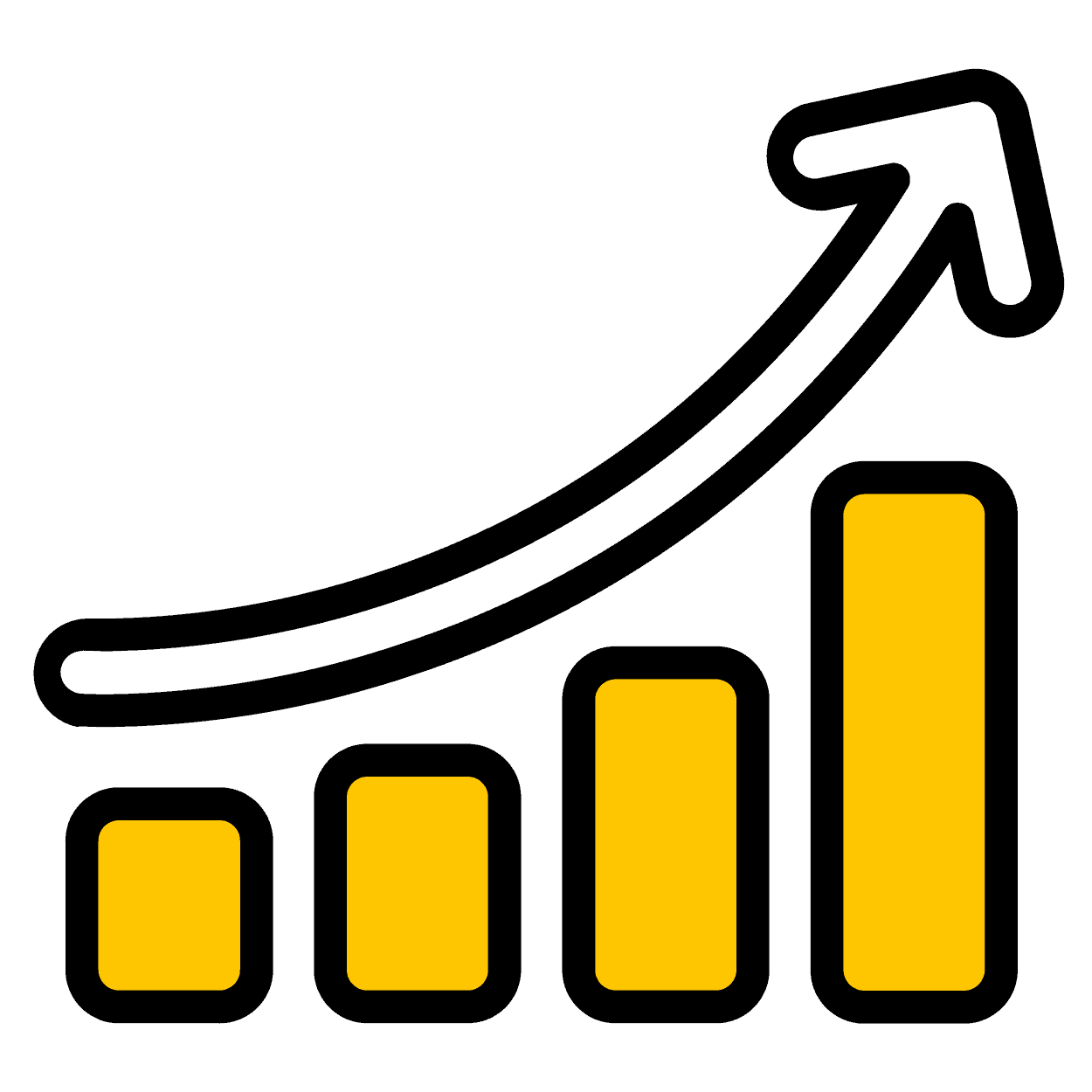 6
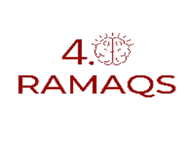 Notre expertise
Notre expertise

200+ diagnostics réalisés
Expertise multi-secteurs
Méthodologie éprouvée
Consultants certifiés

Engagement qualité

Confidentialité totale
Objectivité garantie
Recommandations actionnables
Support post-diagnostic
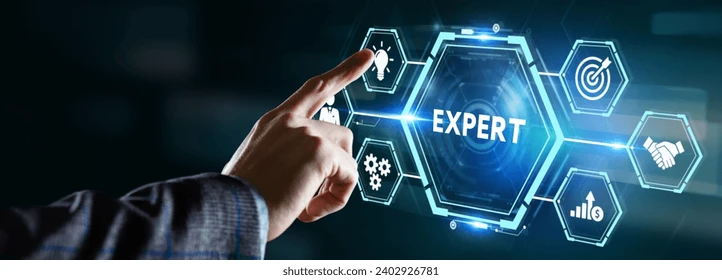 7
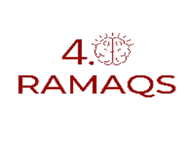 Prochaines étapes
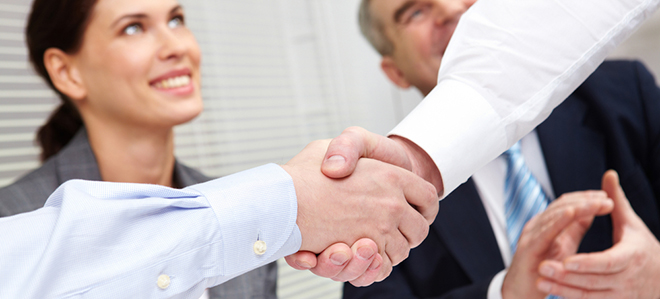 1. Réunion de cadrage 
Présentation détaillée
Définition du périmètre
Planning prévisionnel
Validation des objectifs

2. Proposition personnalisée 
Approche adaptée
Budget détaillé
Équipe dédiée
Planning de réalisation
8
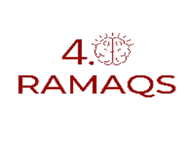 Références
Il nous font confiance
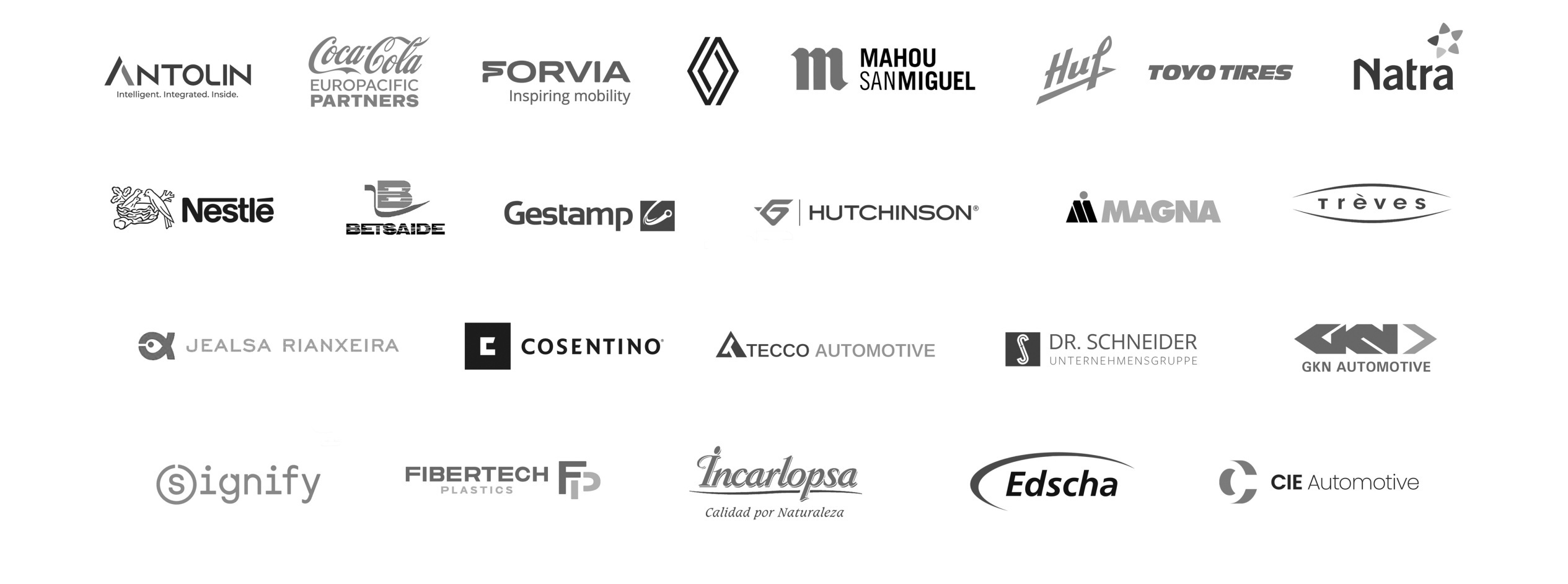 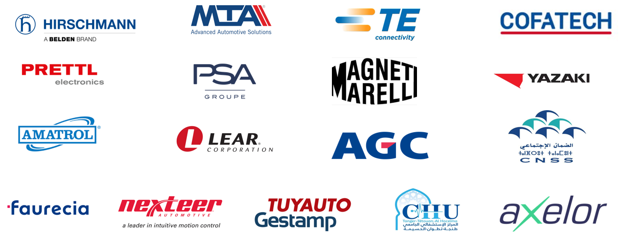 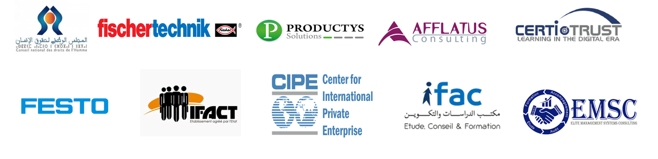 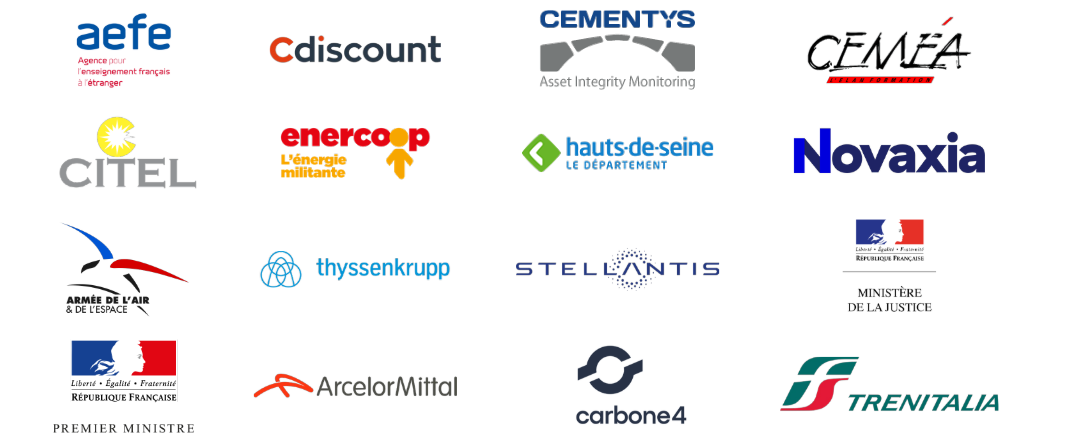 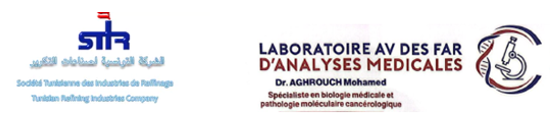 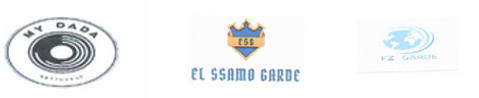 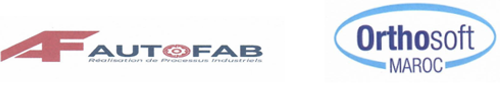 9
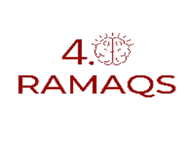 Contactez nos experts pour initier votre diagnostic de maturité

 digitale et accélérer votre transformation numérique
Contact
+212 660 737405
contact@ramaqs.com
www.ramaqs.com
10